CRIMINAL LAW (SEXUAL OFFENCES AND 	RELATED MATTERS) AMENDMENT ACT AMENDMENT BILL, 2020
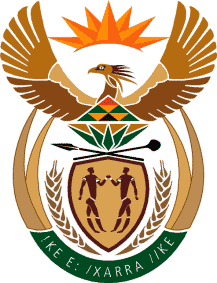 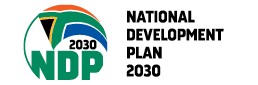 BRIEFING TO PORTFOLIO COMMITTEE ON JUSTICE AND CORRECTIONAL SERVICES ON 25 AGUST 2020:

CRIMINAL LAW (SEXUAL OFFENCES AND RELATED MATTERS) AMENDMENT ACT AMENDMENT BILL
1
CRIMINAL LAW (SEXUAL OFFENCES AND 	RELATED MATTERS) AMENDMENT ACT AMENDMENT BILL, 2020
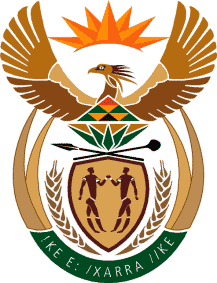 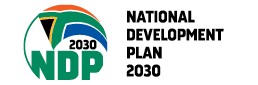 BACKGROUND

2.	On 18 September 2019, the President expressed the country’s commitment to address the scourge of gender-based violence and femicide that have reached endemic proportions in South Africa.  The President also announced a 5-point emergency plan, which is to be implemented without delay, to tackle gender-based violence.  One of the points is enhancing the legal and policy framework in order to strengthen the response of the State to this problem.
2
CRIMINAL LAW (SEXUAL OFFENCES AND 	RELATED MATTERS) AMENDMENT ACT AMENDMENT BILL, 2020
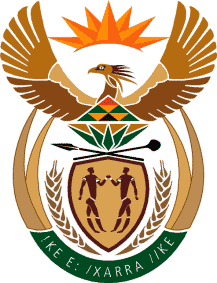 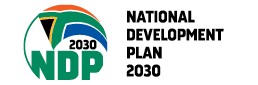 FRAMEWORK OF BILL
3.	The Bill consists of two categories of amendments to the principal Act, namely—

3.1	the first category, dealing with offences and the reporting duties in 	respect of the suspected sexual abuse of children and persons who are 	mentally disabled; and

3.2	the second category (the majority of the provisions of the Bill), aims to 	effect certain amendments to Chapter 6 of the Act which deals with the 	National Register for Sex Offenders (the NRSO).
3
CRIMINAL LAW (SEXUAL OFFENCES AND 	RELATED MATTERS) AMENDMENT ACT AMENDMENT BILL, 2020
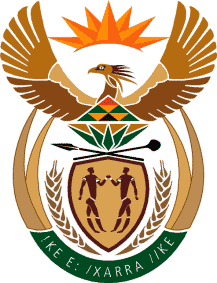 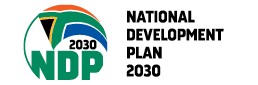 First category of amendments

4.  The first category of amendments of the Bill aim to—
4.1	introduce a new offence of sexual intimidation to protect persons from 	threats of imminent sexual harm — clause 2 (amending s5(2)), read 	with clause 4 (introducing a new s14A);

4.2	extend the ambit of the offence of incest so as to provide additional 	protection to children — clause 3 (amending s12), read with clause 19 	(amending s56); and

4.3	extend the reporting duty of persons who suspect that sexual offences 	have been or are being committed against children — clause 	18 	(amending s54).
4
CRIMINAL LAW (SEXUAL OFFENCES AND 	RELATED MATTERS) AMENDMENT ACT AMENDMENT BILL, 2020
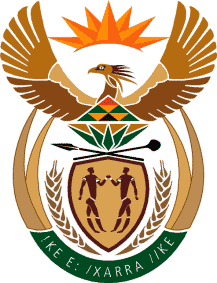 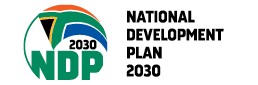 Sexual intimidation

5.1	S5(2) provides that a person who inspires the belief in another person that he or she will be sexually violated, is guilty of the offence of sexual violation.

5.2	The question was raised why the principle could not be extended to include other sexual offences.

5.3	Clause 2 aims to delete section 5(2) and clause 4 aims to replace it with a new offence with a wider ambit.

5.4	Clause 4 aims to introduce a new offence of “sexual intimidation” in order to prohibit persons from intimidating others into believing that they will be subjected to or forced to commit certain sexual offences.
5
CRIMINAL LAW (SEXUAL OFFENCES AND 	RELATED MATTERS) AMENDMENT ACT AMENDMENT BILL, 2020
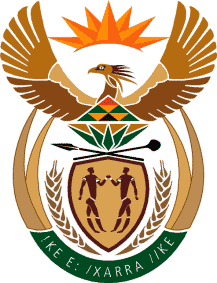 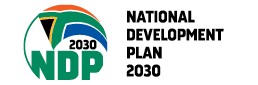 Incest

6.1	Section 12 of the principal Act criminalises incest, namely, acts of consensual sexual penetration between persons who may not lawfully marry each other on account of consanguinity, affinity or an adoptive relationship.  

6.2	The question was raised whether the protection afforded to children against sexual penetration could not be extended to include acts of sexual violation.  

6.3	Clause 3 aims to extend the ambit of section 12 to include acts of sexual violation and not only acts of sexual penetration where children are involved.
6
CRIMINAL LAW (SEXUAL OFFENCES AND 	RELATED MATTERS) AMENDMENT ACT AMENDMENT BILL, 2020
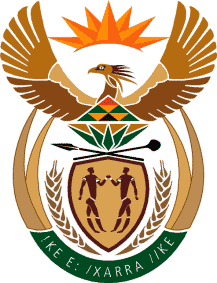 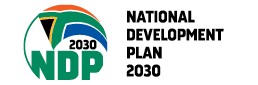 Consequential amendment:  Incest provision

7.1	Section 56(4) provides that a person may not be convicted of an offence in terms of section 12 (incest) if, at the time when the act of “sexual penetration” was first committed, he or she was below the age of 18 years and the other person exercised power or authority over him or her or a relationship of trust existed between the two parties.

7.2	Since the ambit of section 12 is to be extended to offer greater protection to children where an act of sexual violation is committed with them, clause 19 aims to amend section 56(4) by replacing the reference to “sexual penetration” with “sexual act” which encompasses both sexual penetration and sexual violation to ensure that children are afforded the necessary protection.  
.
7
CRIMINAL LAW (SEXUAL OFFENCES AND 	RELATED MATTERS) AMENDMENT ACT AMENDMENT BILL, 2020
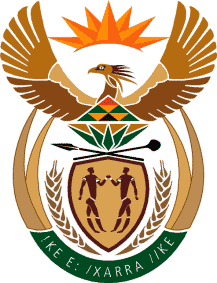 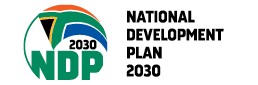 Reporting duties

8.1	Section 54 deals with the obligation to report to the police the commission of a sexual offence against a child or a person who is mentally disabled.  

8.2	In terms of this section a person who has “knowledge” that a sexual offence was committed against a child must report such knowledge immediately to the police.  A person who, on the other hand, has “knowledge, reasonable belief or suspicion” that a sexual offence was committed against a person who is mentally disabled must report it immediately to the police.  

8.3	Clause 18 aims to ensure that the reporting duty is the same in respect of the aforementioned groups.  
.
8
CRIMINAL LAW (SEXUAL OFFENCES AND 	RELATED MATTERS) AMENDMENT ACT AMENDMENT BILL, 2020
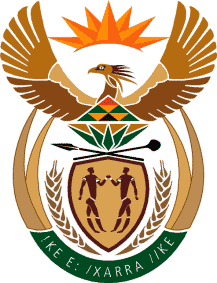 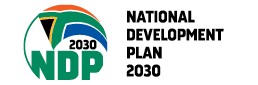 Second category of amendments
National Register for Sex Offenders

9.1	The National Register for Sex Offenders (the NRSO) is established in terms of Chapter 6 of the Act.  

9.2	Section 43 of the Act sets out the objects of the NRSO which are to protect children and persons who are mentally disabled against sexual offenders by—
(a)	establishing and maintaining a record of persons who have been 	convicted of a sexual offence against a child or a person who is 	mentally disabled;
9
CRIMINAL LAW (SEXUAL OFFENCES AND 	RELATED MATTERS) AMENDMENT ACT AMENDMENT BILL, 2020
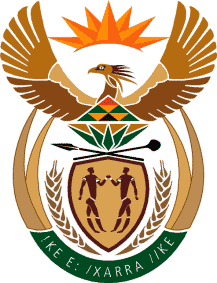 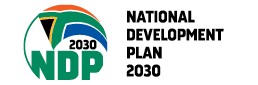 (b)	informing an employer applying for a certificate whether or not 	the 	particulars of an employee are contained in the Register;
(c)	informing a licensing authority applying for a certificate whether 	or not the particulars of an applicant are contained in the 	Register; and
(d)	informing the relevant authorities dealing with fostering, kinship 	care-giving, temporary safe care-giving, adoption or curatorship 	applying for a certificate	whether or not the particulars of an 	applicant have been included in the Register.
10
CRIMINAL LAW (SEXUAL OFFENCES AND 	RELATED MATTERS) AMENDMENT ACT AMENDMENT BILL, 2020
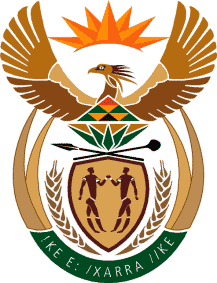 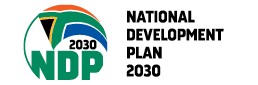 Nature of amendments to Chapter 6
10.	The majority of proposed amendments (clauses 1 and 5 to 17)  in Bill aim to—
10.1	expand the scope of the NRSO to include the particulars of all sex 	offenders and not only sex offenders against children and persons who 	are mentally disabled;

10.2	expand the ambit to include other vulnerable persons, namely, female 	persons between the ages of 18 and 25, persons with physical, 	intellectual or mental disabilities and persons 60 years of age or older 	who, for example, receive community based care and support services; 	and

10.3	increase the periods for which a sex offenders’ particulars must 	remain on the NRSO before they can be removed from the Register.
11
CRIMINAL LAW (SEXUAL OFFENCES AND 	RELATED MATTERS) AMENDMENT ACT AMENDMENT BILL, 2020
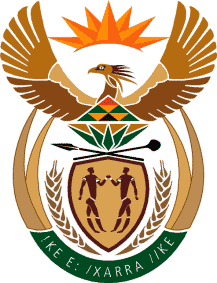 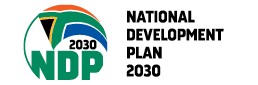 Extension of persons protected
11.	Section 40 defines certain terms for purposes of Chapter 6.

11.1	Clause 5 aims to amend certain definitions in order to extend the ambit of 	Chapter 6 beyond the persons currently protected, namely, children and persons 	who are mentally disabled. 
 
11.2	Two new definitions are included to extend the ambit of Chapter 6. 

11.3	“person who is vulnerable”, among others, includes reference to children, 	persons with disabilities, persons who are being cared for or being sheltered in 	facilities that provide services to victims of crime and female persons under the 	age of 25.

11.4	“sexual offence” is defined to ensure that Chapter 6 is not limited to sexual 	offences that have been committed against children or persons who are mentally 	disabled, but includes all sexual offences that have been committed.
12
CRIMINAL LAW (SEXUAL OFFENCES AND 	RELATED MATTERS) AMENDMENT ACT AMENDMENT BILL, 2020
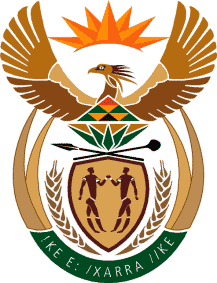 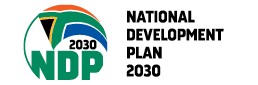 Consequential amendments

12.1	Clauses 6 to 12, 14, 15 and 17 aim to effect consequential amendments by replacing the phrase “child or person who is mentally disabled” where-ever it appears with the term “person who is vulnerable” in order to ensure that the sections are aligned to the proposed extension of the ambit of Chapter 6.

12.2	Section 48 places an obligation on persons who submit applications for fostering, kinship care-giving, temporary safe care-giving, adoption of children or curatorship to disclose that they have been convicted of sexual offences, if applicable.  Section 48, in contrast to other sections of the Chapter, does not criminalise the non-disclosure.  Clause 13 aims to amend section 48 of the principal Act by introducing an offence in respect of the non-disclosure of previous convictions for sexual offences are concerned. 

Thank you
13